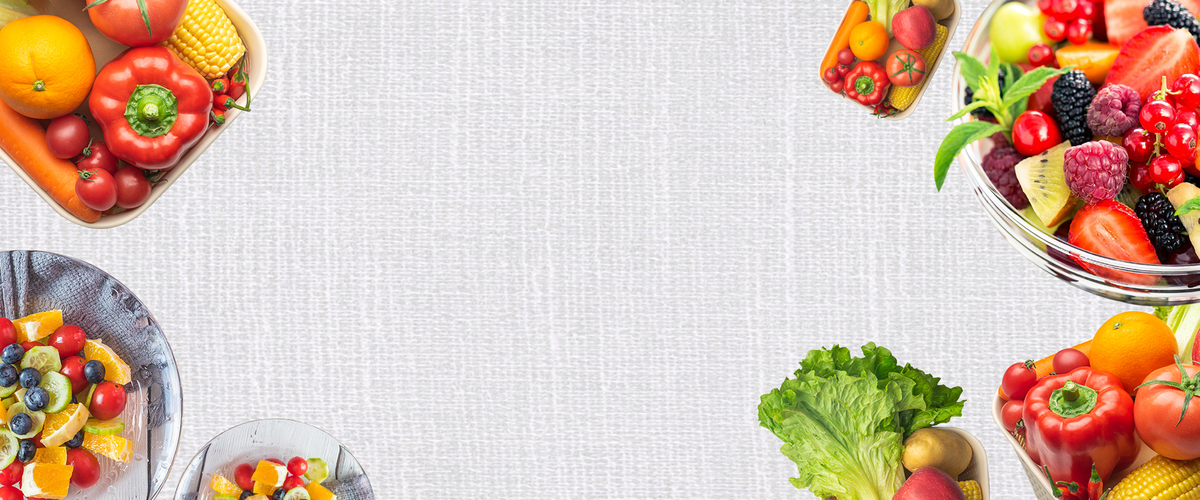 Who is this menu for？QUIZ！
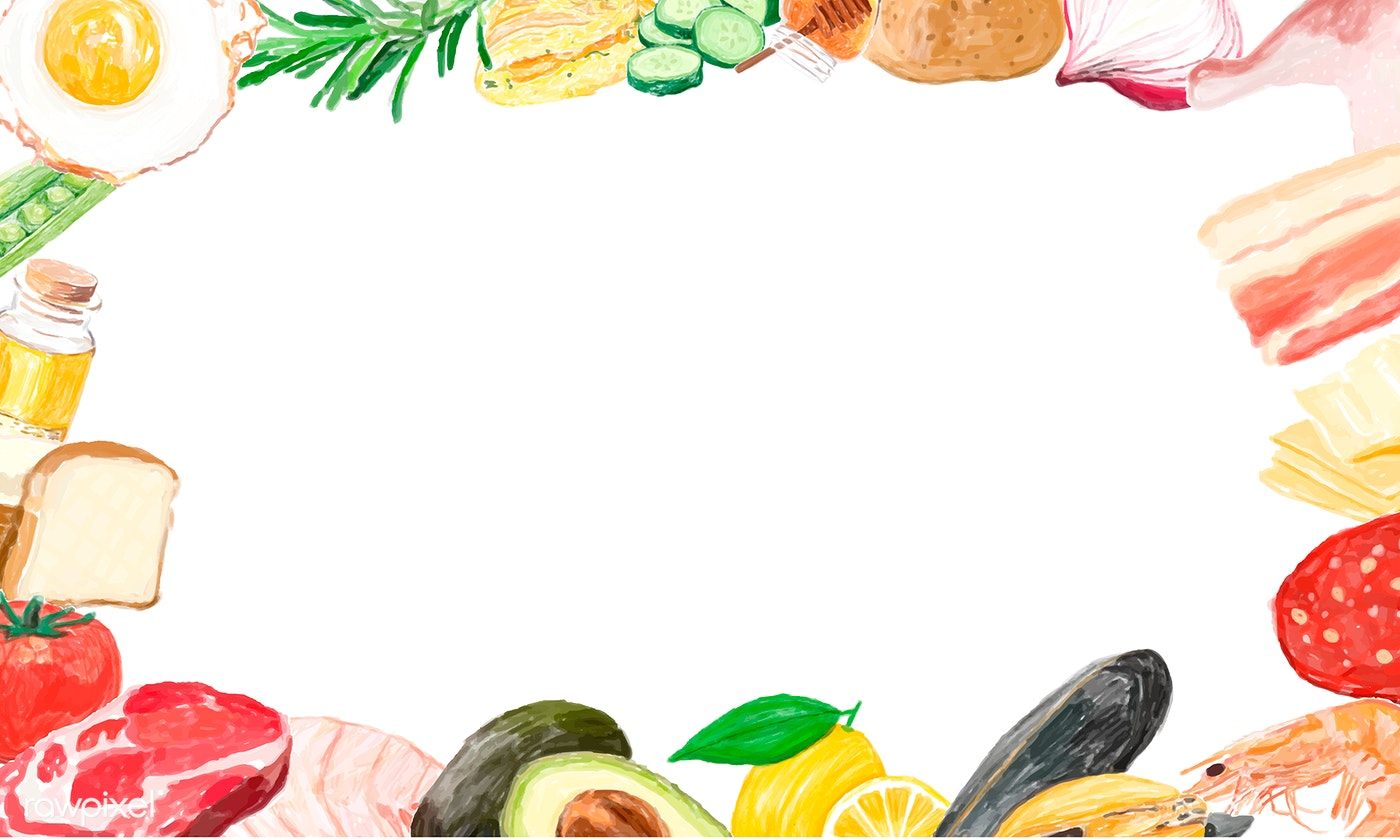 Drink
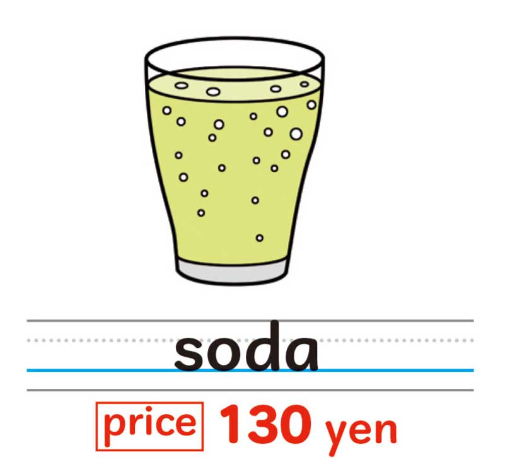 Hint 1
920 yen
Dessert
Main dish
Side dish
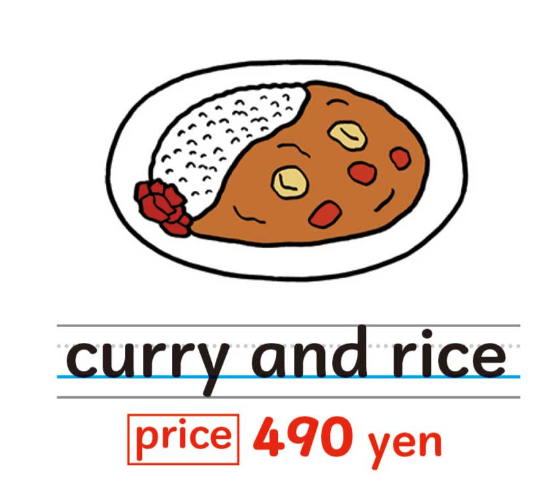 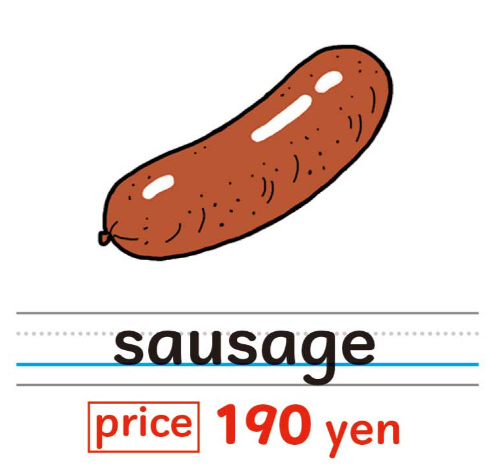 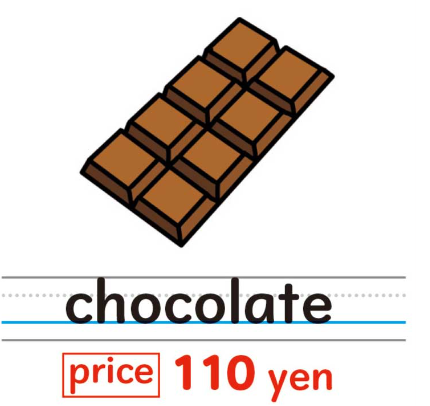 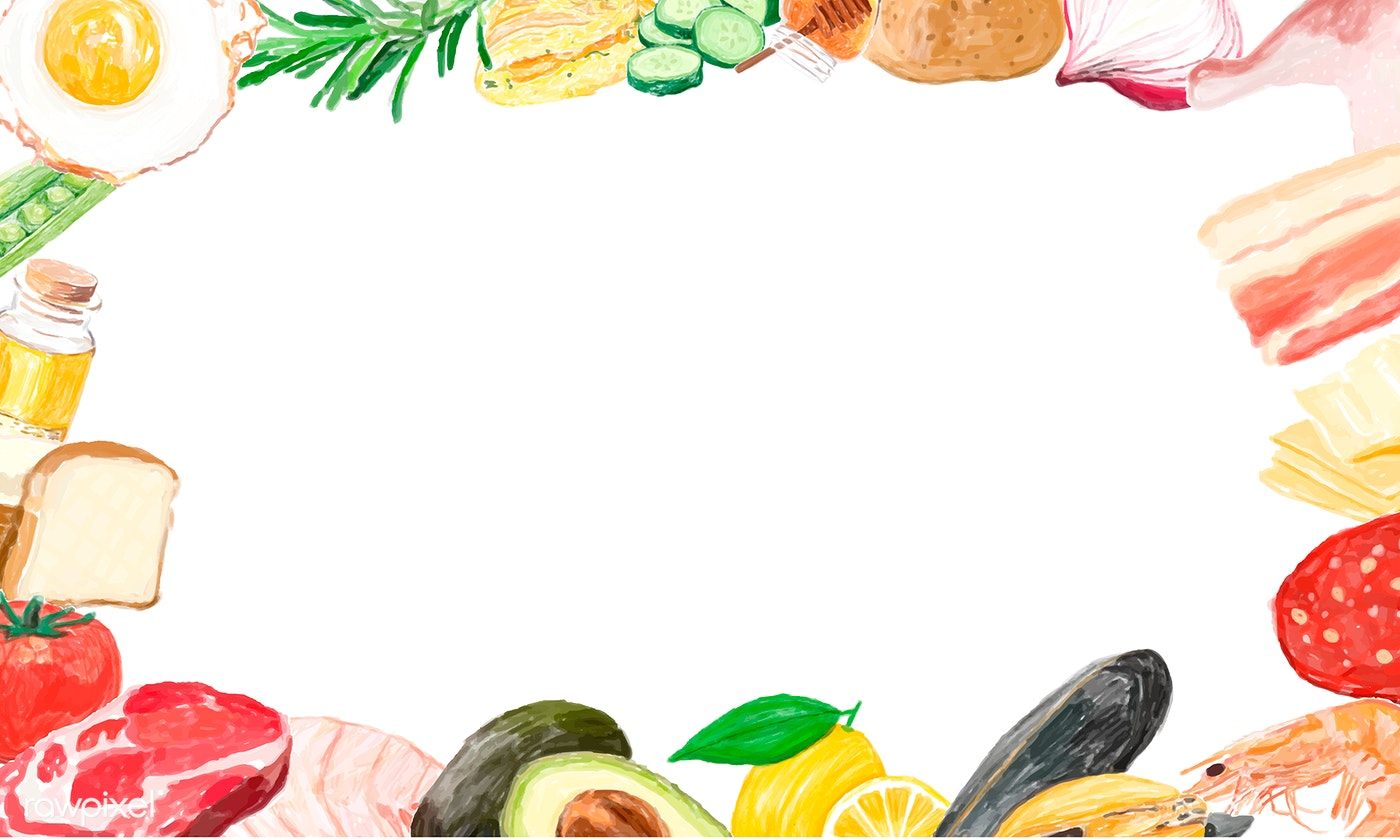 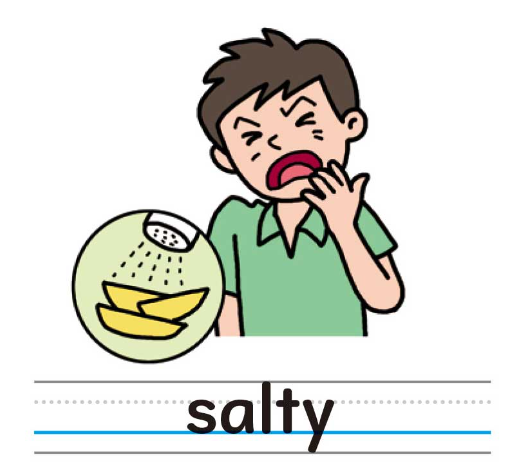 Hint 2
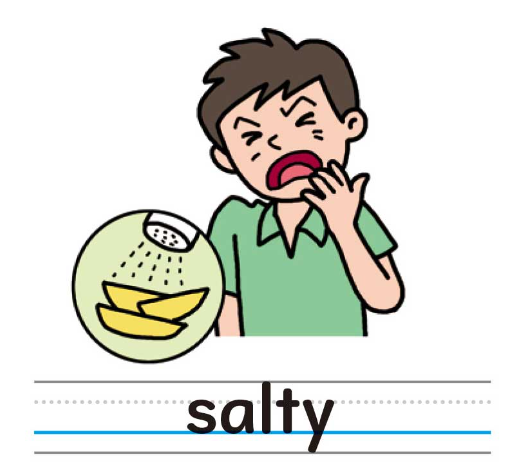 It’s
.
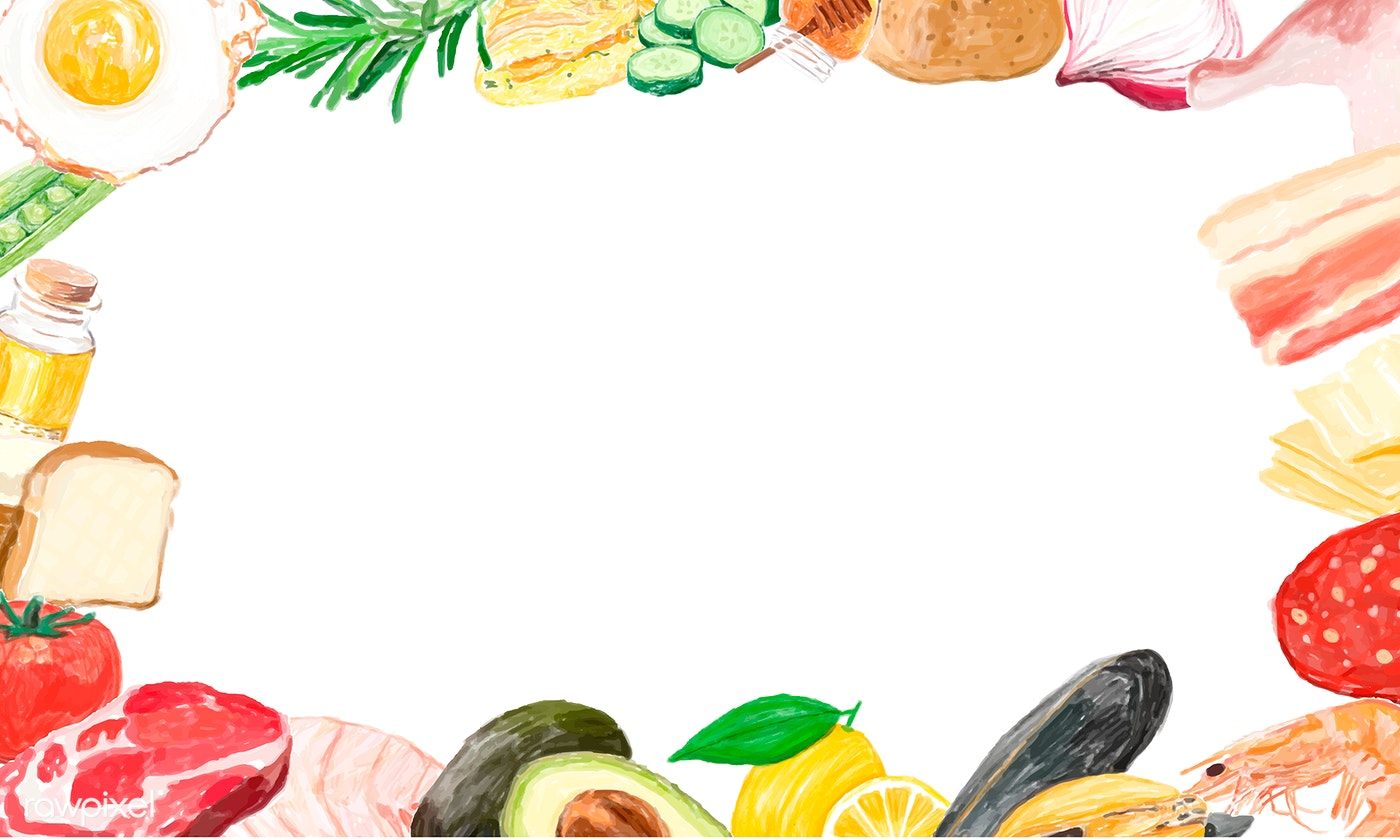 Hint 3
He can play basketball.
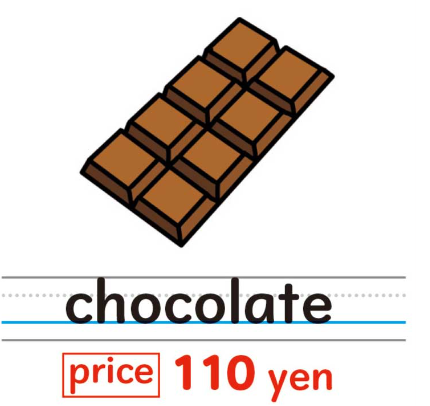 He likes chocolate.
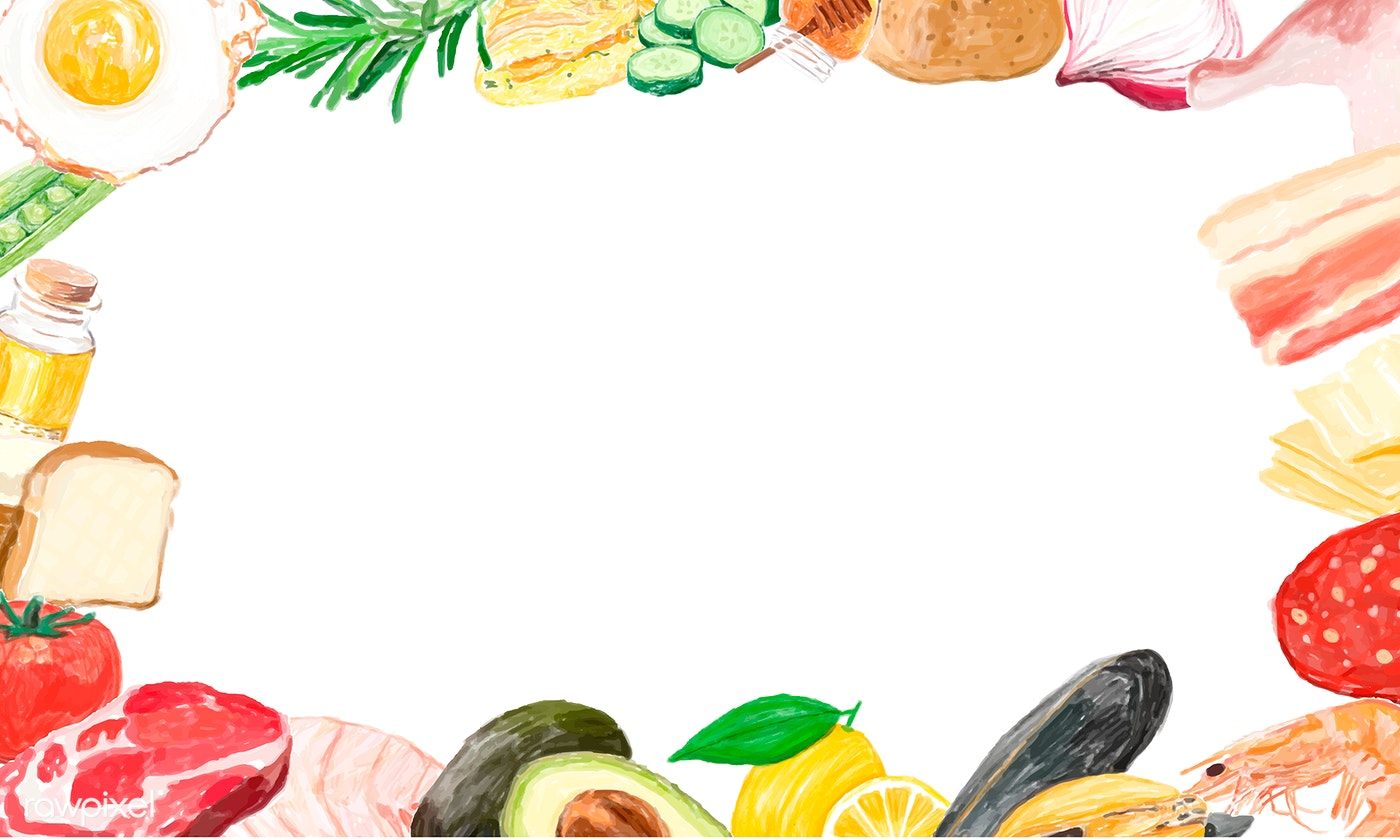 Answer
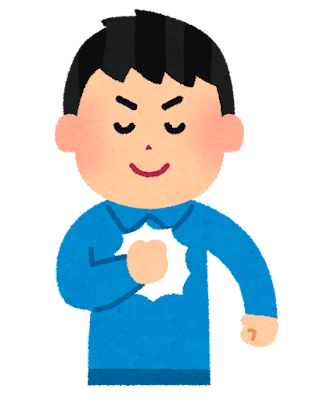 〇〇
sensei
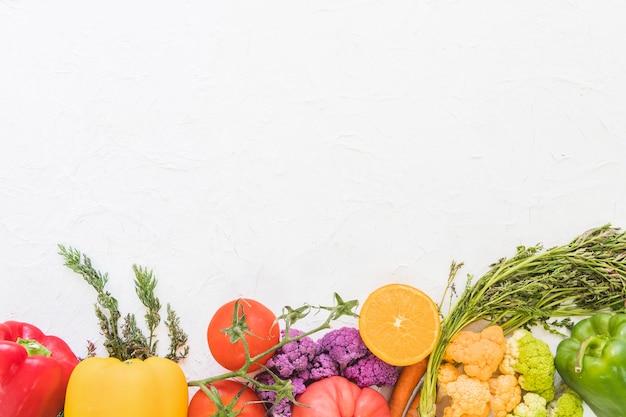 Drink
Hint 1
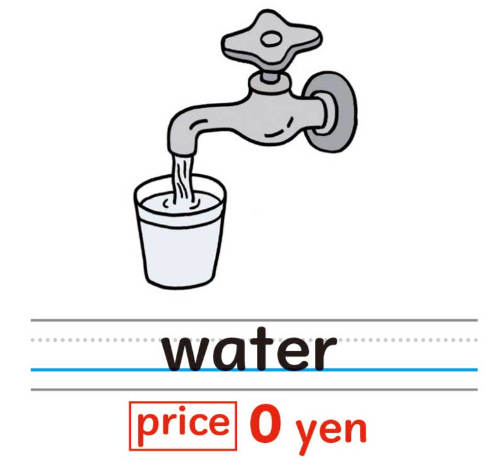 420 yen
Dessert
Main dish
Side dish
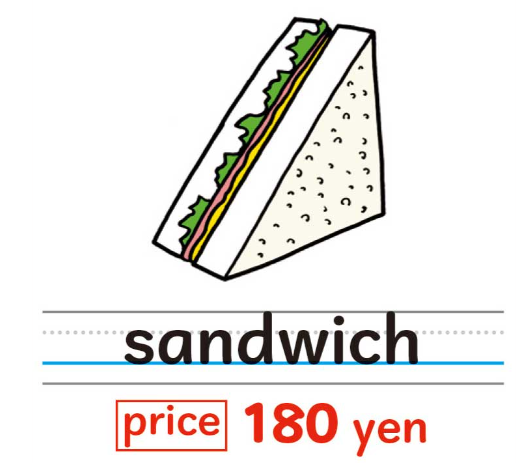 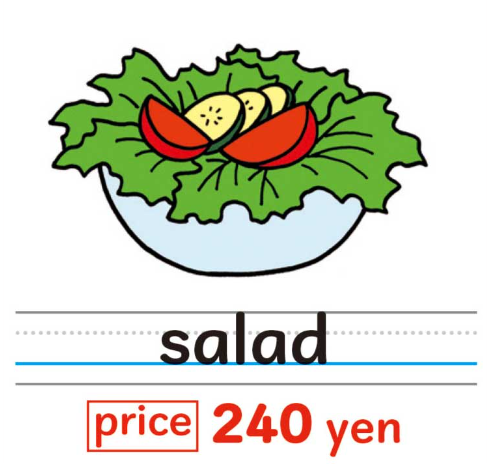 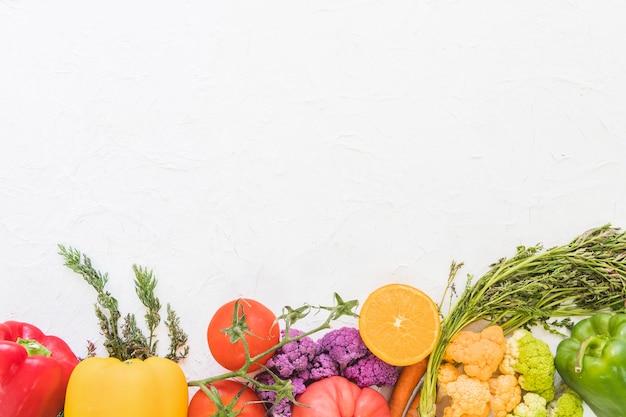 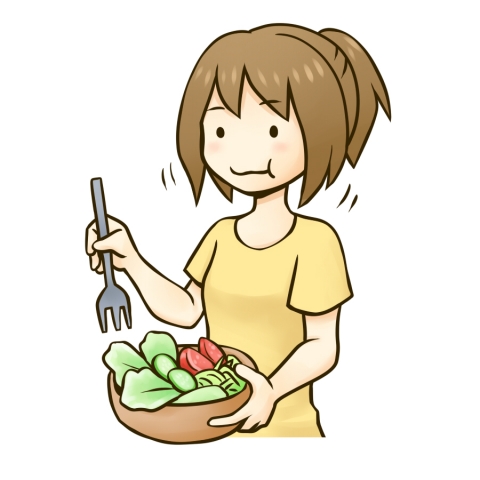 Hint 2
healthy
It’s
.
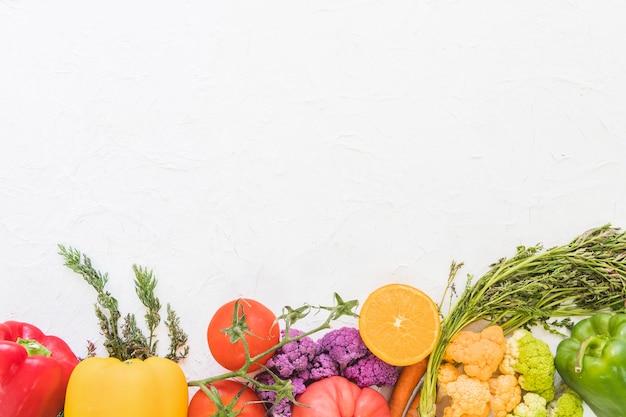 Hint 3
She can play badminton.
She likes sushi.
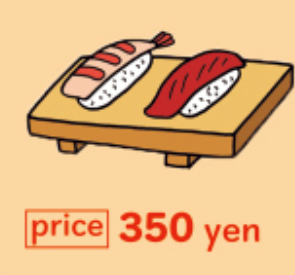 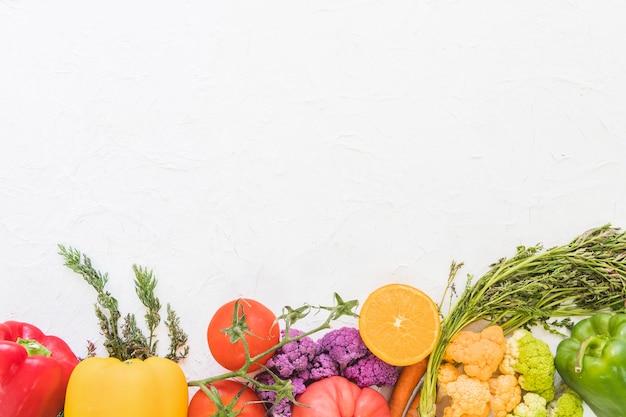 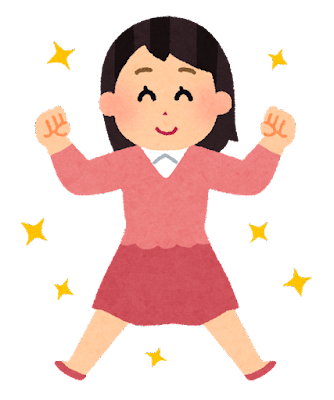 Answer
△△
sensei
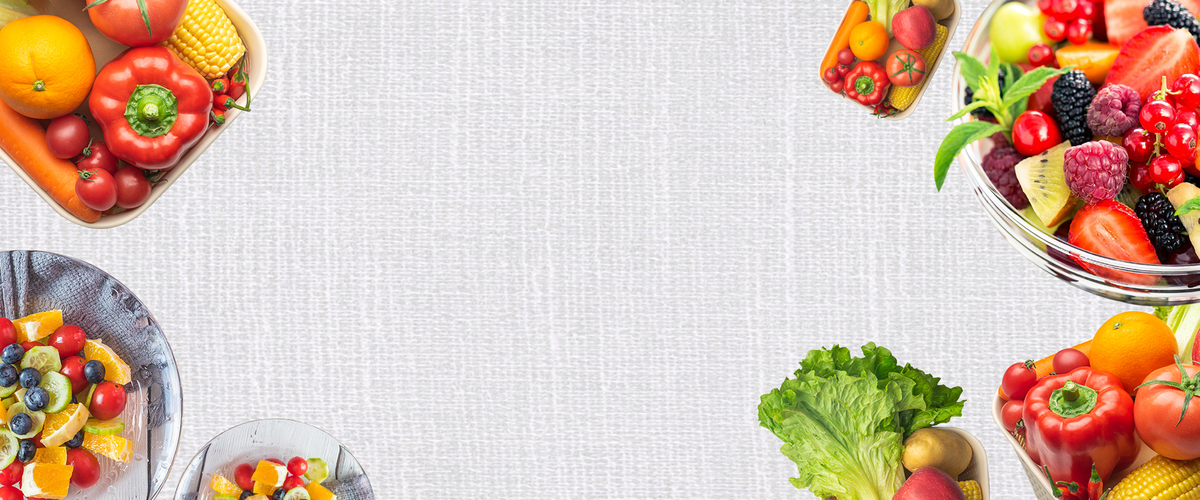 Drink
Hint 1
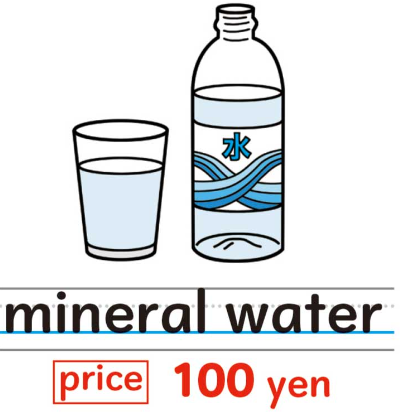 790 yen
Main dish
Side dish
Dessert
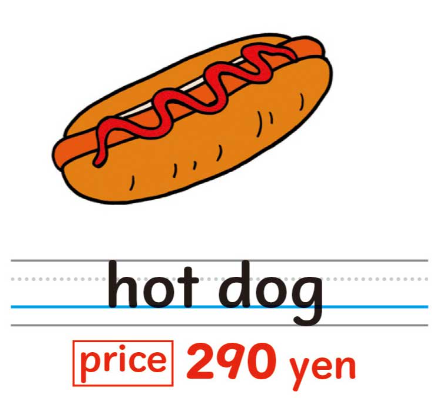 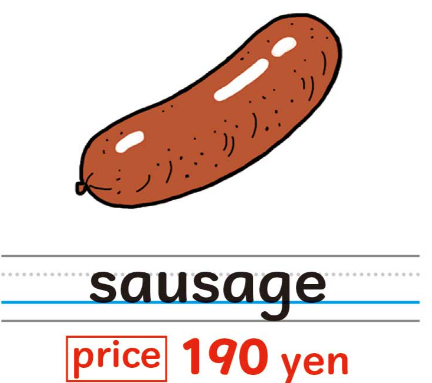 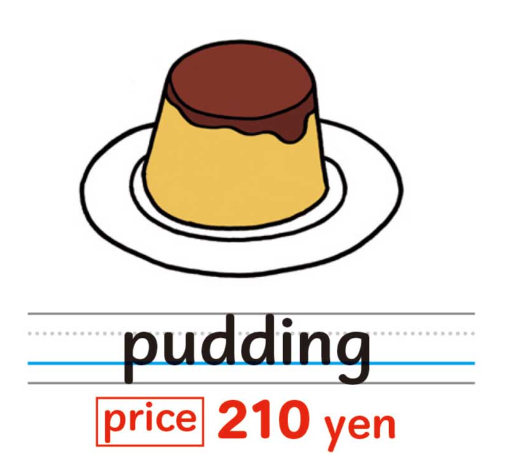 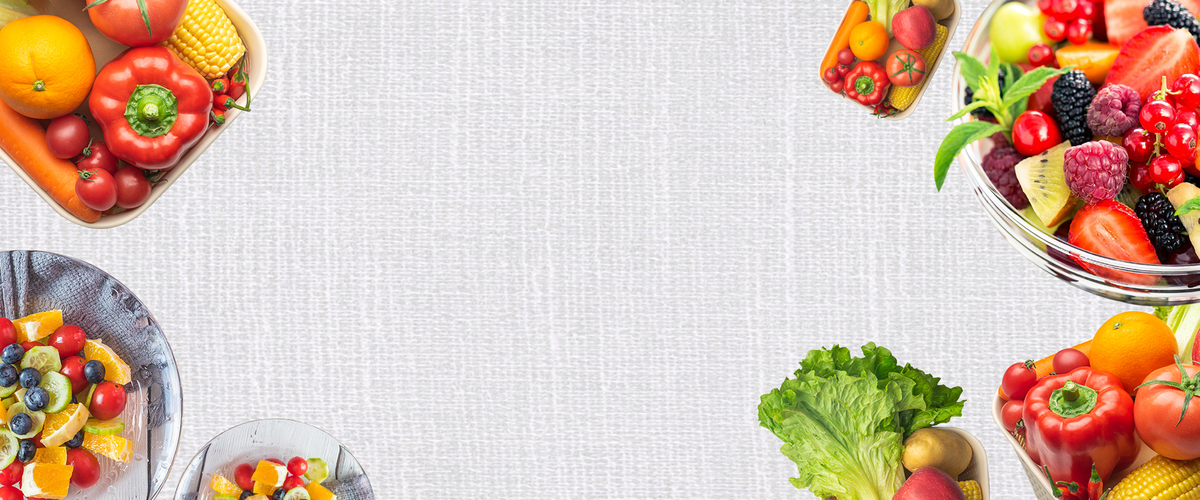 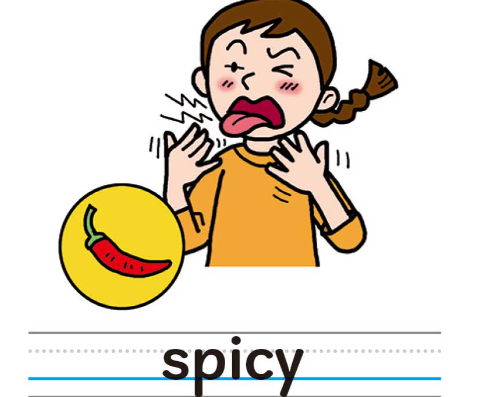 Hint 2
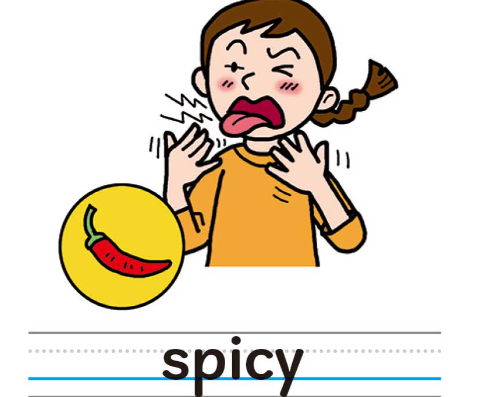 It’s
.
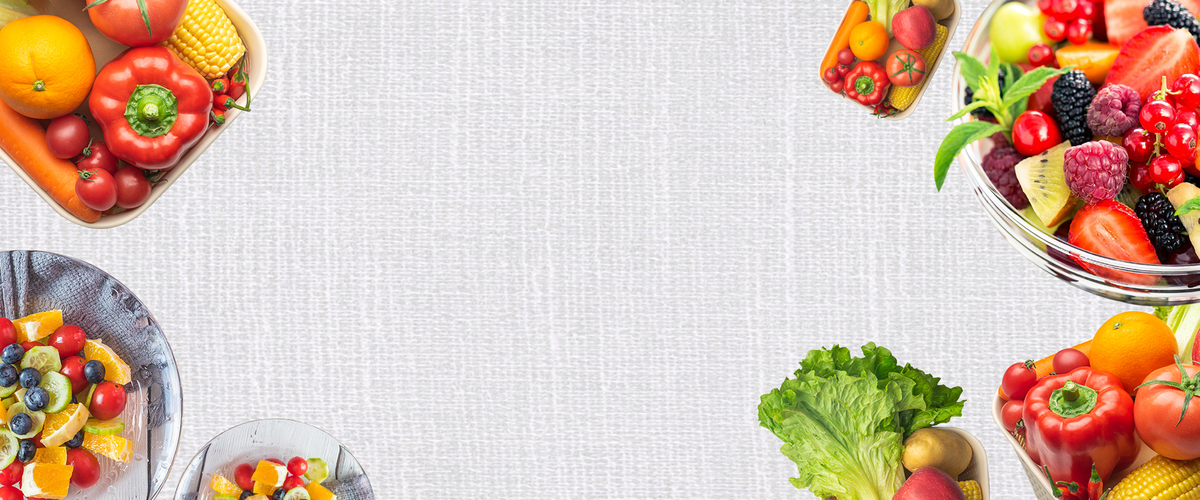 Hint 3
She can swim well.
She likes spicy food.
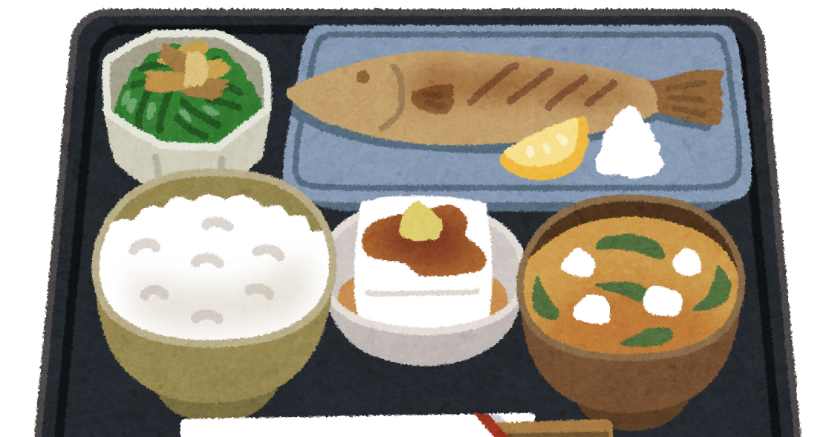 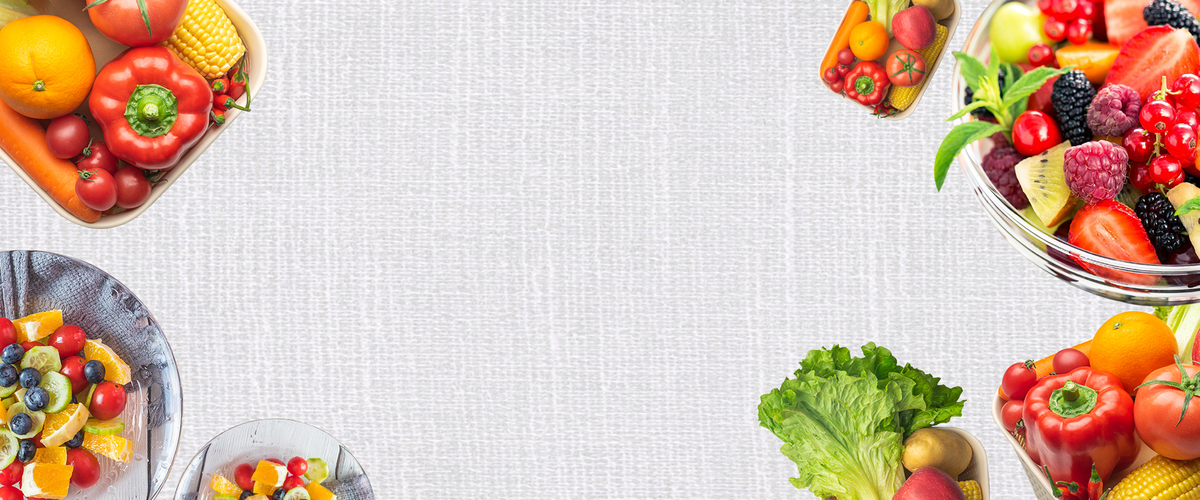 Answer
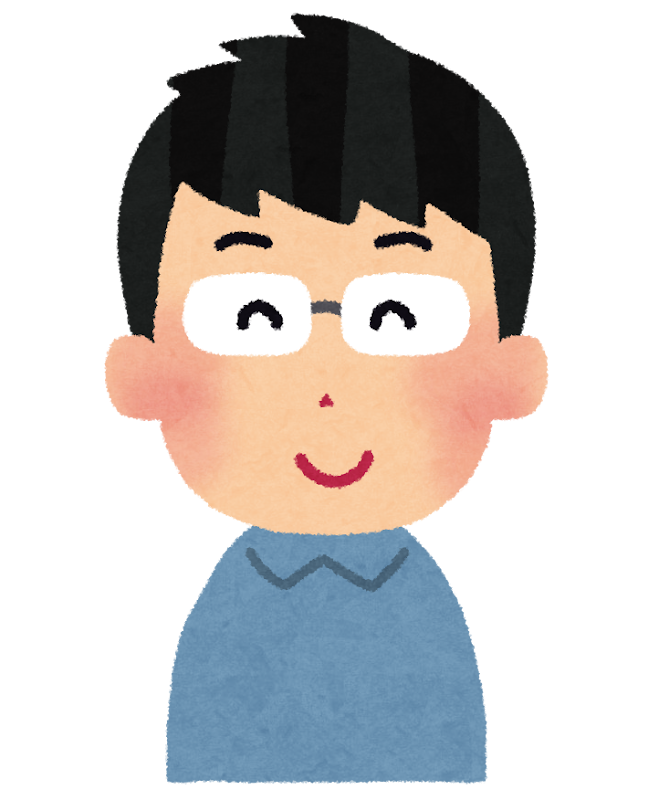 ◇◇
sensei
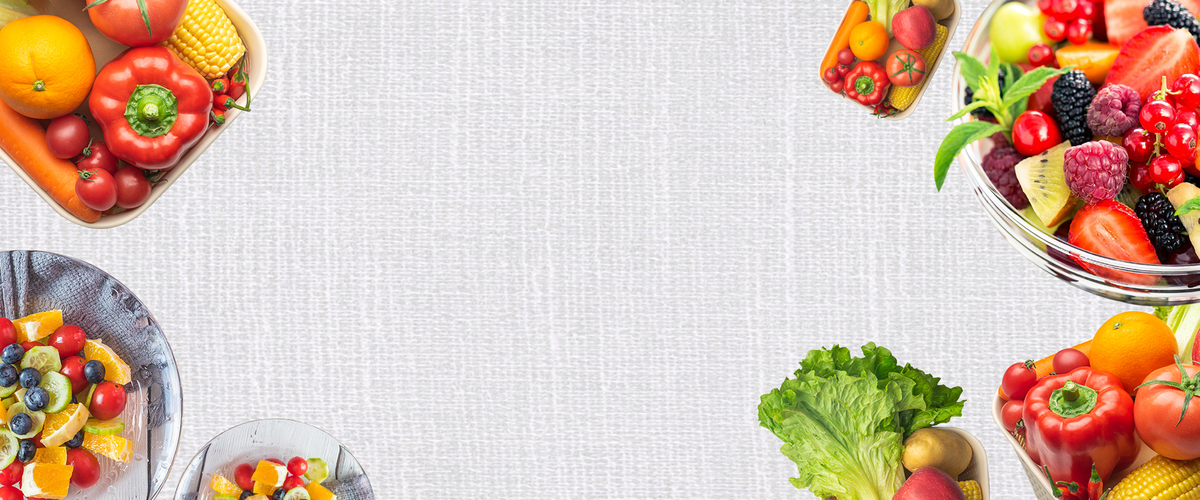 Drink
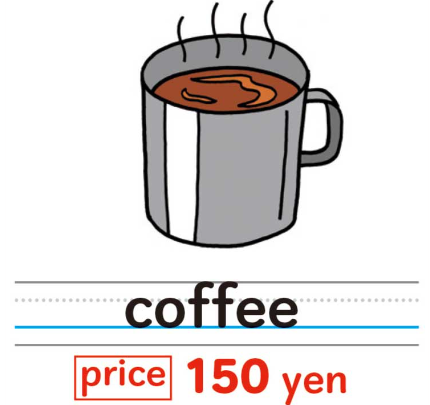 For □□ sensei
990 yen
Dessert
Main dish
Side dish
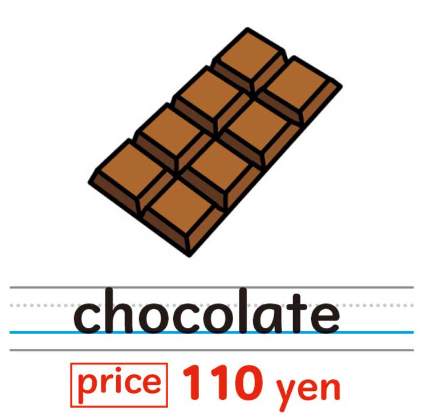 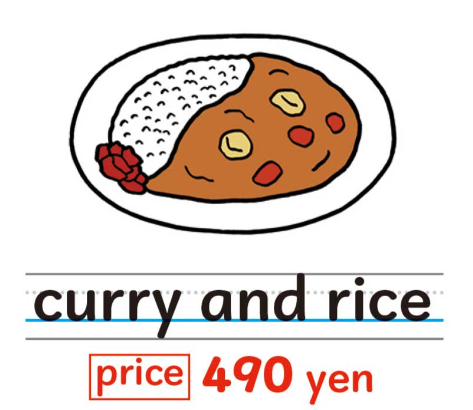 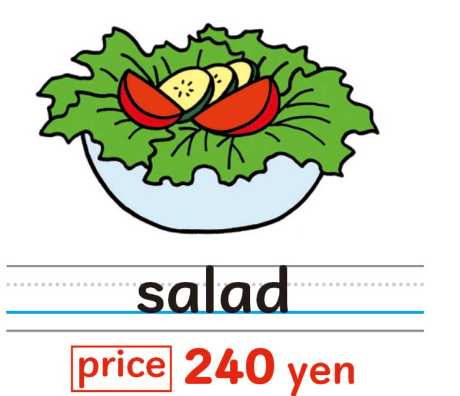